PRÄSENTATIONSVORLAGE FÜR EINENSTRATEGISCHEN ACCOUNT-PLAN
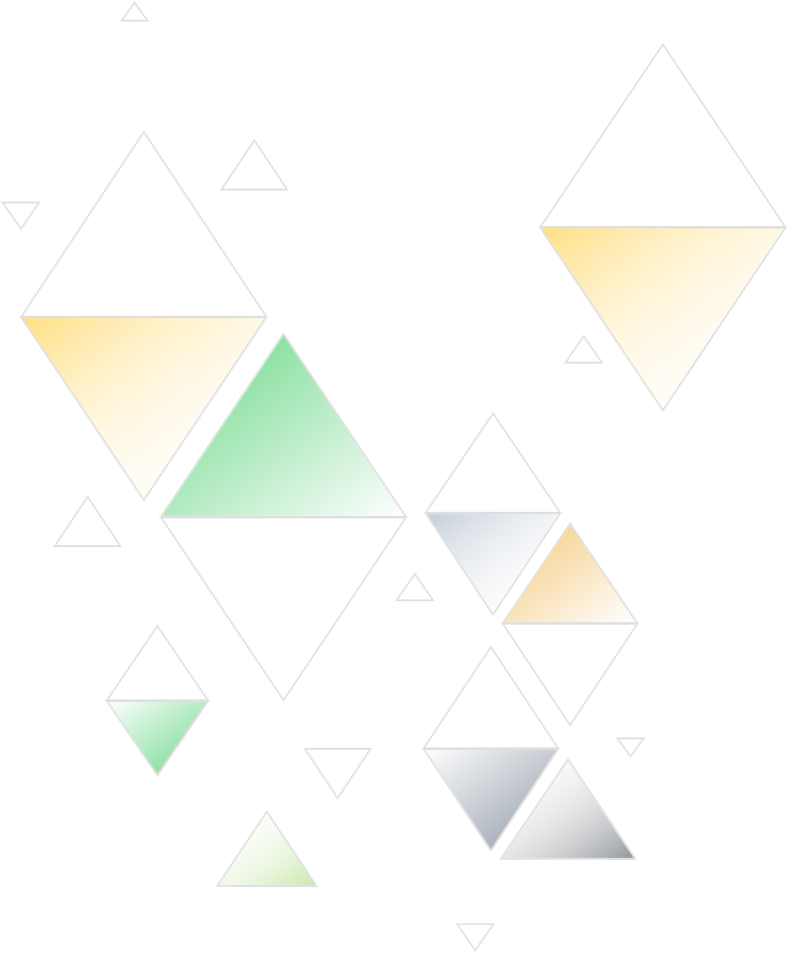 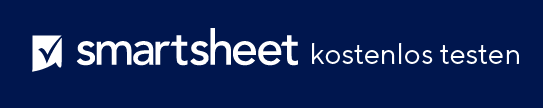 FÜR [NAME DES UNTERNEHMENS]
PRÄSENTATION EINES STRATEGISCHEN ACCOUNT-PLANS
INHALTSVERZEICHNIS
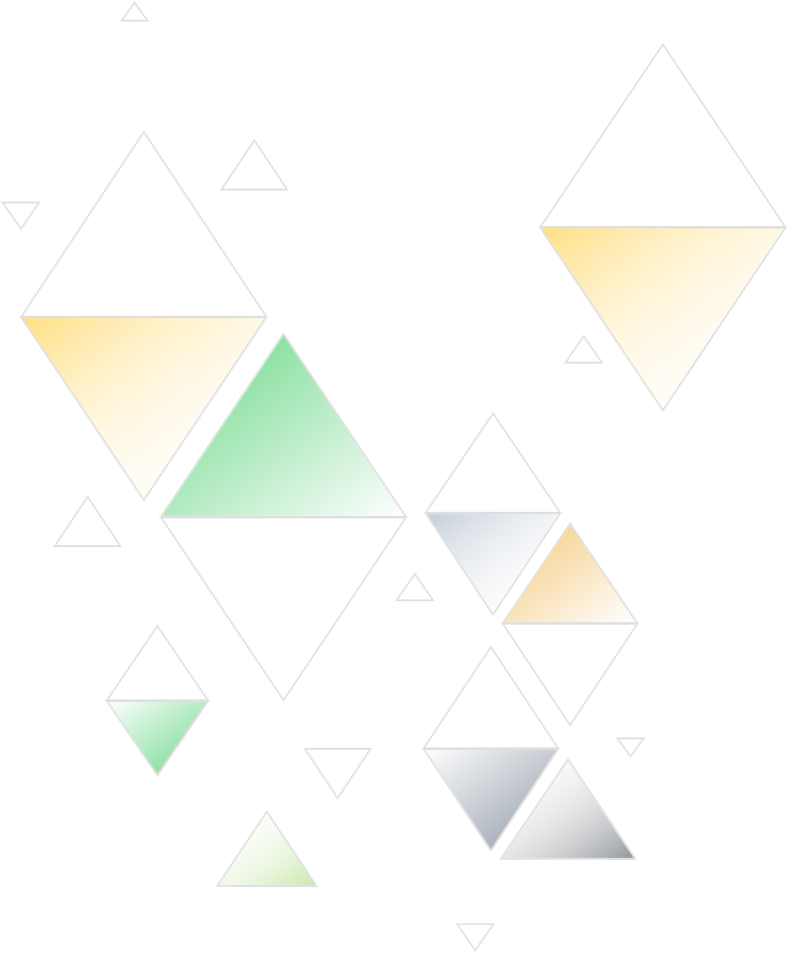 4
1
ÜBERBLICK:Die Hauptprioritäten des Kunden/der Kundin
JÄHRLICHE ACCOUNT-ZIELE
2
5
ÜBERBLICK:Die Hauptinitiativen des Kunden/der Kundin
EINNAHMEQUELLEN
3
6
ÜBERBLICK:Hauptansprechpartner*in des Kunden/der Kundin
AKTIONSPLAN
PRÄSENTATION EINES STRATEGISCHEN ACCOUNT-PLANS | INHALTSVERZEICHNIS
PROJEKTBERICHT
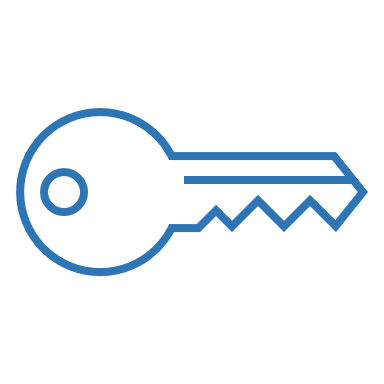 1. ÜBERBLICK: Die Hauptprioritäten des Kunden/der Kundin
PROJEKTBERICHT
ÜBERBLICK – HAUPTPRIORITÄTEN
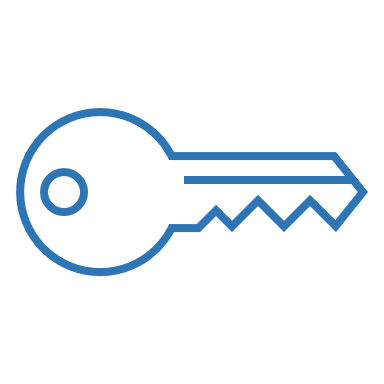 2. ÜBERBLICK: Die Hauptinitiativen des Kunden/der Kundin
PROJEKTBERICHT
ÜBERBLICK – HAUPTINITIATIVEN
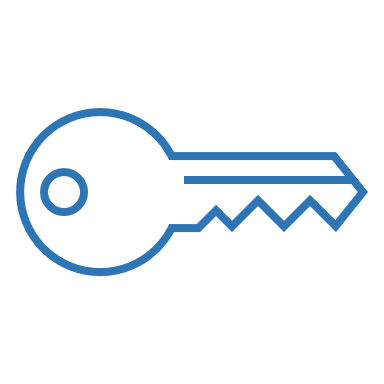 3: ÜBERBLICK: Hauptansprechpartner*in des Kunden/der Kundin
PROJEKTBERICHT
ÜBERBLICK – HAUPTANSPRECHPARTNER*INNEN
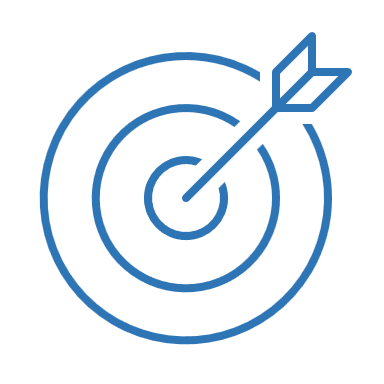 4. JÄHRLICHE ACCOUNT-ZIELE
PROJEKTBERICHT
JÄHRLICHE ACCOUNT-ZIELE
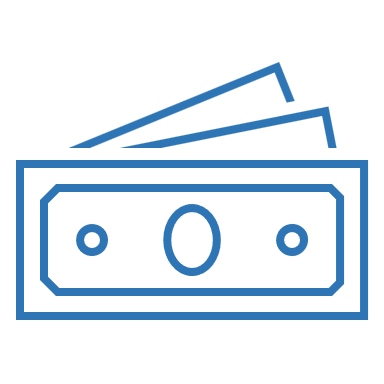 5. EINNAHMEQUELLEN
PROJEKTBERICHT
EINNAHMEQUELLEN
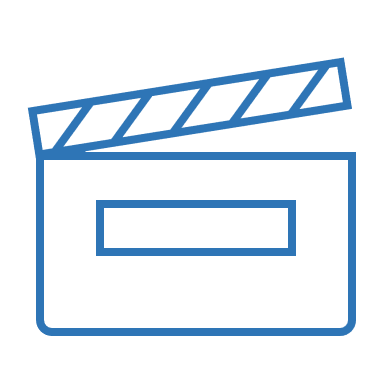 6. AKTIONSPLAN
AKTIONSPLAN